Kosten im Zivilprozess
Kosten in der Zwangsvollstreckung
§ 764  ZPO
Zuständigkeiten
sachlich: 	grundsätzlich Vollstreckungsgericht (§ 764 I ZPO), in 	Einzelfällen Prozessgericht, z.B. §§ 796 b, 888 I, 890 I ZPO
örtlich: 	Amtsgericht (als Vollstreckungsgericht) am Wohnsitz des 	Schuldners (§ 828 II ZPO) oder am Ort der 	Zwangsvollstreckungs-Maßnahme (§ 764 II ZPO)
funktio 	Kostenbeamter/ Justizfachangestellter (§§ 1, 2 KostVfg)
sachlich
örtlich
funktionell
201
KG-Ref.AF Carus
Kosten im Zivilprozess
Kosten in der Zwangsvollstreckung
i.d.R. Festgebühren  
in Teil 2., Hauptabschn. 1, Abschn. 1 u. 2. des KV zum GKG (Anlage 1 zu § 3 II GKG) abschließend aufgeführt
Gebühren fallen immer an, gleich, ob dem Antrag stattgegeben, dieser zurückgewiesen oder zurückgenommen wird.
tritt auch hier jeweils mit Antragstellung (also Eingang) ein (§ 6 I S. 1 Nr. 1 GKG)

besteht nur für die in § 12 V, VI GKG aufgeführten Fälle, 
            ansonsten nicht     (abschießende Aufzählung)
Kosten
Fälligkeit
Vorrauszahlungspflicht
202
KG-Ref.AF Carus
Kosten im Zivilprozess
Kosten in der Zwangsvollstreckung
Kostenschuldner
Gläubiger/Antragsteller
für vorauszuzahlende Gebühren und ggf. vorschusspflichtige Auslagen      
      Gläubiger = Antragsteller (§§ 22 I 1, 28 GKG)
§ 788 II ZPO: Schuldner hat dem Gläubiger aber die notwendigen Kosten der Zwangsvollstreckung zu erstatten
§ 29 GKG
Schuldner/Antragsgegner
Nach Erlass einer Zwangsvollstreckungsmaßnahme trägt der Schuldner die Kosten der Zwangsvollstreckung, § 29 Nr. 4 GKG.
Haftung nach § 29 Nr. 4 GKG tritt kraft Gesetzes ein => es ist keine Kostenentscheidung notwendig
Vollstreckungsschuldner nach § 29 Nr. 4 GKG ist kein Erstschuldner, da nicht in § 31 Abs. 2 GKG erwähnt (haftet daher mit Antragsteller gesamtschuldnerisch, § 31 Abs. 1 GKG und eine bestimmte Reihenfolge der Inanspruchnahme ist nicht einzuhalten)
Ergeht eine Kostengrundentscheidung (z.B. im Ordnungsgeld- oder Zwangsgeldverfahren oder ggf. nach § 788 IV ZPO), folgt die Kostenschuld natürlich § 29 Nr. 1 GKG.
203
KG-Ref.AF Carus
Kosten im Zivilprozess
Kosten in der Zwangsvollstreckung
Verfahren über Antrag auf Erteilung einer weiteren vollstreckbaren Ausfertigung des Vollstreckungstitels gem. § 733 ZPO (22,- €)
Gebühr wird für jeden Antrag auf Erteilung einer weiteren vollstreckbaren Ausfertigung gesondert erhoben (Ausn. die Sonderregelung bei Vollstreckungsbescheiden, Anm. 2 S. 2 zu KV-Nr. 2110 GKG)
wird der Antrag vor Erteilung der weiteren Ausfertigung zurückgenommen, entfällt die Gebühr nicht, da kein Ermäßigungstatbestand vorgesehen
KV-Nr. 2110
22 €
Fälligkeit
§ 6 I S. 1 Nr. 1 GKG
Kommen Ihnen die bekannt vor?
Vorrauszahlungspflicht
§ 12 VI 1 GKG
204
KG-Ref.AF Carus
Kosten im Zivilprozess
Kosten in der Zwangsvollstreckung
Keine Ermäßigung möglich
KV-Nr. 2111
Grundsätzlich fällt die Gebühr nach KV-Nr. 2111 für jedes Verfahren an
Mehrheit von Gläubigern ist für den Anfall der Gebühr unbeachtlich
richtet sich die Vollstreckungshandlung gegen mehrere Schuldner, wird die Gebühr von jedem Schuldner erhoben, selbst wenn der Vollstreckungsauftrag in einem Antrag erfolgt (Anm. zu KV-Nr. 2111 GKG)
Satz 2 der Anmerkung zu KV-Nr. 2111: mehrere Verfahren innerhalb eines Rechtszugs gelten als ein Verfahren, wenn derselbe Anspruch betroffen ist=> gilt z.B. für Pfändungsbeschluss (§ 829 ZPO) und Überweisungsbeschluss (§ 835 ZPO) 
	beide betreffen denselben Anspruch aus demselben Titel
205
KG-Ref.AF Carus
Kosten im Zivilprozess
Arrest- und einstweilige Verfügung
Gebühren-erhebung erst nach Verfahrens-abschluss
Fälligkeit und Ansatz der Kosten
Die Gebühr ist mit Antragstellung fällig (§ 6 I S. 1 Nr. 1 GKG), wird aber mangels Vorauszahlungspflicht und aufgrund des zügigen Verfahrensablaufes erst nach Verfahrensabschluss erhoben, mithin nach:
Erlass einer (wirksamen - beachte § 929 II ZPO !) Kostenentscheidung (durch Urteil, Beschluss)
Erledigung/ Beendigung des Verfahrens durch Antragsrücknahme oder Vergleich
nicht erfolgter Vollziehung (Zustellung, s. § 929 II ZPO)
Nichtbetreiben oder Unterbrechung > 6 Monate
181
KG-Ref.AF Carus
Kosten im Zivilprozess
Arrest- und einstweilige Verfügung
Kostenschuldner
bei Vorliegen einer Kostengrundentscheidung/-regelung der Entscheidungs- oder ggf. Übernahmeschuldner (§ 29 Nr. 1 und 2 GKG) - beachte § 929 II ZPO !
§ 929 II ZPO beachten !
der Antragsteller (§ 22 I 1 GKG) in allen übrigen Fällen
182
KG-Ref.AF Carus
Kosten im Zivilprozess
Arrest- und einstweilige Verfügung
Gebühren
Gebühren im Arrest- und einstweiligen Verfügungsverfahren entstehen nach folgenden 
     KV-Nummern :
1410-1412
erster Rechtszug (Anordnungs-, Widerspruchs- und Aufhebungsverfahren)
183
KG-Ref.AF Carus
Kosten im Zivilprozess
Arrest- und einstweilige Verfügung
Beispiel:
A beantragt gegen B den Erlass einer einstweiligen Verfügung wegen der Unterlassung ehrenrühriger Behauptungen.
Die begehrte einstweilige Verfügung ergeht ohne mündliche Verhandlung durch Beschluss. 
Die Kosten des Verfahrens werden dem B auferlegt.
Der Streitwert wird auf 3.000,00 EUR festgesetzt.
Nachdem A dem Gericht mitgeteilt hat, dass er die einstweilige Verfügung innerhalb der Vollziehungsfrist von § 929 II ZPO dem B mittels Gerichtsvollzieher zugestellt habe, fertigt der Kostenbeamte folgende Gerichtskostenrechnung:
KG-Ref.AF Carus
Kosten im Zivilprozess
Schluss-KR
Antragsteller haftet in voller Höhe gem.
§ 22 I GKG
Kostenschuldner ist der A´geg. gem. 
§ 29 Nr.1 GKG
Die offenen Kosten werden bei der KEJ zum Soll gestellt.
KG-Ref.AF Carus
Kosten im Zivilprozess
Variante:
Die einstweilige Verfügung konnte nicht innerhalb der Vollziehungsfrist an den Antragsgegner zugestellt werden.
Kostenschuldner ist der A´st.
In diesem Fall würde es bei der berechneten Gebühr bleiben, Kostenschuldner wäre aber der Antragsteller des Verfahrens, da die einstweilige Verfügung (inkl. Kostenentscheidung) nicht vollzogen wurde. „Sie konnte Ihre Wirkung nicht entfalten.“
Die offenen Kosten werden bei der KEJ zum Soll gestellt.
KG-Ref.AF Carus
Kosten im Zivilprozess
Arrest- und einstweilige Verfügung
Gebühren
Gebühren im Arrest- und einstweiligen Verfügungsverfahren entstehen nach folgenden 
     KV-Nummern :
grundsätzlich entsteht eine 1,5fache Gebühr
KV Nr. 1410
KV Nr. 1411
KV Nr. 1412
Ermäßigung auf 1,0 bei Verfahrensbeendigung durch Antragsrücknahme, Anerkenntnis- oder Verzichtsurteil oder ein Urteil nach § 313 a II ZPO, gerichtlichen Vergleich oder Erledigungserklärung nach § 91 a ZPO mit Anerkenntnis bzw. Parteieneinig. bzgl. der Kosten
Erhöhung auf 3,0 bei Verfahrensbeendigung durch Urteil oder Beschluss nach § 91 a ZPO (mit streitiger Kostenentscheidung) oder § 269 III 3 ZPO
184
KG-Ref.AF Carus
Kosten im Zivilprozess
Arrest- und einstweilige Verfügung
Bei einem Widerspruchverfahrens ist mit den o.g. Gebühren des Anordnungsverfahrens abgegolten (es ist also keine besondere Angelegenheit), jedoch kommt es in der Regel nach Widerspruch zur Gebührenerhöhung gem. KN-Nr. 1412, da in der Praxis dann regelmäßig mündlich verhandelt und durch Endurteil entschieden wird.
Beispiel:
Im bereits genannten Beispielfall legt B Widerspruch gegen die eintw. Vfg. Ein und beantragt den Verfügungsantrag zurückzuweisen.
Nach mündlicher Verhandlung ergeht ein Urteil mit dem der Widerspruch zurückgewiesen wird und B die weiteren Kosten des Verfahrens auferlegt werden.
KG-Ref.AF Carus
Kosten im Zivilprozess
Variante:
Antragsteller haftet in voller Höhe gem.
§ 22 I GKG
Kostenschuldner ist der A´geg. gem. 
§ 29 Nr.1 GKG
Die offenen Kosten werden bei der KEJ zum Soll gestellt.
KG-Ref.AF Carus
Kosten im Zivilprozess
Variante:
Arrest- und einstweilige Verfügung
Beispiel:
B widerspricht der einst. Vfg. lediglich wegen der Kostenentscheidung und beantragt insoweit deren Aufhebung, sowie die Kosten des Verfahrens dem A aufzuerlegen.
Gegenstand des Widerspruchs sind hier also nur die Verfahrenskosten !!
Nach mündlicher Verhandlung ergeht ein Urteil, mit welchem dem „Kostenwiderspruch“ stattgegeben und die einst. Vfg. Im Kostenpunkt aufgehoben wird.
Die Kosten des Anordungs- und des Widerspruchsverfahrens werden dem A auferlegt.
Der Streitwert für das Widerspruchsverfahren wird auf bis zu 1000,00 EUR festgesetzt.
KG-Ref.AF Carus
Kosten im Zivilprozess
Variante:
Antragsteller haftet in voller Höhe gem.
§ 22 I GKG
Die offenen Kosten werden bei der KEJ zum Soll gestellt.
Kostenschuldner ist der A´st. gem. 
§ 29 Nr.1 GKG
Keine Mithaft auf Seitens des A´geg.
Die mit Kost18 zurückerstattet werden.
KG-Ref.AF Carus
Kosten im Zivilprozess
Arrest- und einstweilige Verfügung
Wurde bereits ein/e Arrestbeschluss/einstweilige Verfügung, ein streitiges Urteil oder ein Versäumnisurteil erlassen, kommt eine Ermäßigung nicht mehr in Betracht!
§ 36 III  GKG ist nicht anwendbar!
Die Erhöhung der KV-Nr. 1412 (Differenz von 1,5 zwischen 1410 und 1412) berechnet sich nur nach dem Gegenstandswert, auf den sich diese Entscheidung bezieht (i.d.R. Wert des Widerspruchsverfahrens).
Widerspruchsverfahren
Das Widerspruchsverfahren ist mit den o.g. Gebühren des Anordnungsverfahrens abgegolten (es ist also keine besondere Angelegenheit). 
In der Regel führt Widerspruch zur Gebührenerhöhung gem. KV 1412, da in der Praxis dann regelmäßig mündlich verhandelt und durch Endurteil entschieden wird.
Wird der Widerspruch zurückgenommen, bleibt es bei der 1,5 Verfahrensgebühr gem. KV-Nr. 1410. Es findet keine Ermäßigung statt, da bereits der Arrestbeschluss oder der Beschluss über die einstweilige Verfügung erlassen wurde.
Keine Ermäßigung auf 1-fache Geb.möglich
185
KG-Ref.AF Carus
Kosten im Zivilprozess
Gerichtliches Mahnverfahren
Verfahrensablauf
Wird kein Widerspruch gegen den Mahnbescheid eingelegt, ergeht auf rechtzeitigen Antrag (innerhalb von 6 Monaten)
Vollstreckungsbescheid (§§ 699, 701 ZPO),
der einem vorläufig vollstreckbaren VU gleichsteht (§ 700 ZPO).
§ 700 ZPO
§ 699 ZPO
§ 701 ZPO
135
KG-Ref.AF Carus
Kosten im Zivilprozess
Gerichtliches Mahnverfahren
Rechtsbehelfe im Mahnverfahren
Antragsgegner kann folgende Rechtsbehelfe einlegen:
Mahnbescheid
Vollstreckungsbescheid
§ 700 ZPO
Widerspruch
Einspruch
§ 694 ZPO
Auf Antrag der einen oder anderen Partei wird die Sache ins streitige Verfahren abgegeben (§§ 694, 696 I ZPO).
Sache wird von Amts wegen ins streitige Verfahren (§§ 700 I i.V.m. 339 I ZPO) abgegeben (§ 700 III ZPO)
§ 696 I ZPO
136
KG-Ref.AF Carus
Kosten im Zivilprozess
Gerichtliches Mahnverfahren
Kosten
Mindest-gebühr 36,00 €
KV-Nr. 1100
0,5-fache Gebühr nach dem Wert des Streitgegenstandes                                               (§§ 3, 34 I GKG), mindestens 36,00 EUR (=Mindestgebühr im
     Mahnverfahren, nicht zu verwechseln mit der generellen Mindestgebühr von 15,- EUR)
0,5-fache
Gebühr
Die 0,5-fache Gebühr fällt nicht mehr weg, auch wenn der Antrag auf Erlass eines Mahnbescheides zurückgenommen wird oder das Verfahren nicht weiterbetrieben wird.
140
KG-Ref.AF Carus
Kosten im Zivilprozess
Gerichtliches Mahnverfahren
Kosten
Erste
Gebühren-
hälfte
KV-Nr. 1100
KV-Nr. 1100
Gebühr entsteht nur einmal pro Antrag, unabhängig von der Zahl der Antragsgegner/ Antragsteller (und der ggf. folgenden streitigen Verfahren)
Kommt es nach Widerspruch gegen den MB und Antrag auf Durchführung des streitigen Verfahrens oder Einspruch gegen den VB zum Übergang ins Streitverfahren, entsteht neben der Gebühr der KV-Nr. 1100 die Verfahrensgebühr der KV-Nr. 1210.
Zweite 
Gebühren-
hälfte
141
KG-Ref.AF Carus
Kosten im Zivilprozess
Gerichtliches Mahnverfahren
Kosten
Achtung!!
Die bereits im Mahnverfahren wegen desselben Streitgegenstandes entstandene Mahnverfahrensgebühr der KV-Nr. 1100 wird auf die Gebühr der KV-Nr. 1210 angerechnet, sodass das Mahnverfahren niemals eine Verteuerung des Rechtsstreits gegenüber der Prozesseinleitung unmittelbar durch Klage verursacht (=insgesamt 3-fache Gebühr).
3-fache
Gebühr
abzüglich
0,5-fache
Gebühr
142
KG-Ref.AF Carus
Kosten im Zivilprozess
Gerichtliches Mahnverfahren
Fälligkeit und Vorauszahlungspflicht
im Zivilprozess, mithin auch im Mahnverfahren, werden die Gebühren mit Antragseingang fällig (§ 6 I S. 1 Nr. 1 GKG) und es besteht 
Vorauszahlungspflicht gem. § 12 III GKG
143
KG-Ref.AF Carus
Kosten im Zivilprozess
Gerichtliches Mahnverfahren
Fälligkeit und Vorauszahlungspflicht
in Berlin maschinelle Bearbeitung => daher keine Vorauszahlungspflicht für den Erlass des Mahnbescheids, § 12 III 2 GKG
Erlass des Vollstreckungsbescheids hingegen erst, wenn Gebühr KV-Nr. 1100 GKG (=1. Gerichtskostenhälfte) gezahlt ist gem. § 12 III 2 GKG (=also eine etwas zeitverzögerte Vorauszahlungspflicht im masch. Mahnverfahren)
nach Einlegung des Widerspruchs erfolgt die Abgabe ins Streitverfahren erst nach Zahlung der 2. Gerichtskostenhälfte gem. § 12 III 3 GKG, 
nach Einspruch gem. § 700 III 1 ZPO allerdings von Amts wegen
§ 12 III 2,3
 GKG
Merke!
Die Vorauszahlungspflicht des Antragstellers und späteren Klägers bleibt in jedem Fall bestehen. (Sollstellung beim Prozessgericht)
144
KG-Ref.AF Carus
Kosten im Zivilprozess
Gerichtliches Mahnverfahren
Fälligkeit und Vorauszahlungspflicht
Erinnere!
Bei Vorauszahlungspflicht wird mit Kostennachricht erfordert, im masch. Mahnverfahren dementsprechend mit maschineller Kostennachricht. Sie wird gem. §§ 4 Abs. 2, 15 Abs. 1 und 26 Abs. 1 + 6 KostVfg an den Prozessbevollmächtigten des Antragstellers (sofern anwaltlich vertreten) gerichtet.
145
KG-Ref.AF Carus
Kosten im Zivilprozess
Gerichtliches Mahnverfahren
Kostenschuldner
Mahnverfahren (ohne Übergang ins Streitverfahren):
zunächst der Antragsteller gem. § 22 I S. 1 GKG
Mit Erlass des Vollstreckungsbescheids haftet der Antragsgegner als Kostenschuldner gem. § 29 Nr. 1 GKG.
§ 22 I S. 1 GKG
§ 29 Nr. 1 GKG
Der Vollstreckungsbescheid hat keine explizite Kostenentscheidung, sie ist konkludent enthalten!
146
KG-Ref.AF Carus
Kosten im Zivilprozess
Gerichtliches Mahnverfahren
Kostenschuldner
Streitverfahren - nach Mahnverfahren infolge Übergang durch:
a)
Widerspruch gegen den MB mit Abgabeantrag (§ 696 I 1 ZPO) des:
Antragstellers => 	Antragsteller haftet für die 2. Prozesskostenhälfte 
                              (§ 22 I 1 GKG) u. muss diese vorwegleisten (§ 12 III 3 GKG)
2.   Antragsgegners => Antragsteller haftet (→ siehe vorstehend zu 1.)
Kosten-schuldner
=
Antrag-steller
Einspruch gegen den VB
Antragsteller haftet für die Kosten (§ 22 I 2 GKG), denn „Antragsteller“ ist hier nur derjenige, der den VB beantragt hat, nicht der Rechtsbehelfsführer
b)
147
KG-Ref.AF Carus
Kosten im Zivilprozess
Ermittlung des Streitwertes in Mietsachen
Rechtsstreitigkeiten in Mietsachen hauptsächlich:
Zahlung rückständiger Mieten
Dauer des Mietverhältnisses
§ 41 GKG
Räumung des Mietobjektes
Zustimmung zur Erhöhung der Miete
Verlangen einer Mietminderung des Mieters
79
KG-Ref.AF Carus
Kosten im Zivilprozess
Ermittlung des Streitwertes in Mietsachen
Rechtsstreitigkeiten in Mietsachen hauptsächlich:
Während es für die Zahlungsklage wegen rückständiger Miete keine besonderen Streitwertvorschriften gibt, sind in den übrigen Fällen die Streitwerte nach 
§ 41 GKG zu ermitteln.
wir lesen mal den 
§
§ 41 GKG
80
KG-Ref.AF Carus
Kosten im Zivilprozess
Ermittlung des Streitwertes in Mietsachen
Zusammenfassung des § 41 GKG:
Streitwert bestimmt sich nach dem Betrag 
der Forderung in EUR
Zahlung rückständiger Miete
§ 41 I GKG
Mietzins der streitigen Zeit, max. jedoch die Höhe des jährlichen Mietzinses (Jahresnettokaltmiete)
Dauer des Mietverhältnisses
§ 41 II GKG
§ 41 Abs. 2 : Jahresbetrag der Kaltmiete, es sei denn nach Abs. 1 ergibt sich ein geringerer Betrag (Mietverhältnis war kürzer als 1 Jahr)
Räumung des Mietobjektes
81
KG-Ref.AF Carus
Kosten im Zivilprozess
Ermittlung des Streitwertes in Mietsachen
Zusammenfassung des § 41 GKG:
Zustimmung zur Mieterhöhung bzw. Forderung auf Mietminderung
Jahresbetrag des zusätzlich geforderten Betrages, 
bzw. des  begehrten Minderungsbetrages, es sei denn, die streitige Zeit ist geringer als 1 Jahr
§ 41 V GKG
82
KG-Ref.AF Carus
Kosten im Zivilprozess
Ermittlung des Streitwertes in Mietsachen
Zusammenfassung des § 41 GKG:
Achtung!!
Achtung Anspruchshäufung: 
Werden neben Räumung noch rückständige Mieten geltend gemacht, sind die Streitwerte für Räumung und Mietrückstand nach §§ 39 Abs. 1 GKG, 48 Abs. 1 S. 1 i.V.m. 5 ZPO zu addieren.
Addieren!
Maßgeblich für Streitwertberechnung ist die Nettokaltmiete nach § 41 Abs. 1 S. 2  GKG ohne Betriebskosten, es sei denn, diese ist als Pauschale in der Miete enthalten
83
KG-Ref.AF Carus
Kosten im Zivilprozess
Vorschuss KR - Mietsachen
Wir machen eine Übung…
Ü004
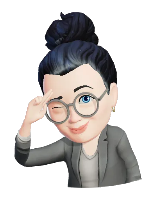 KG-Ref.AF Carus
Kosten im Zivilprozess
Vorschuss KR - Mietsachen
Wir machen eine Übung…
Ü024z
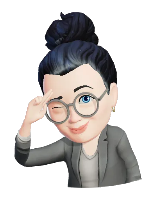 KG-Ref.AF Carus